স্বাগতম
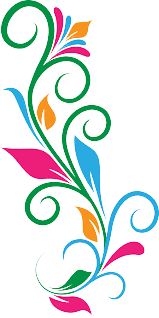 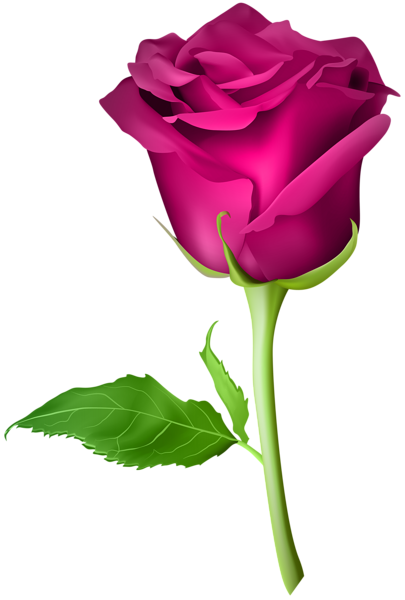 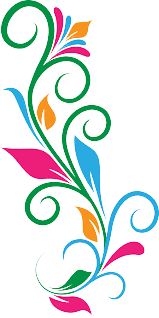 শিক্ষক পরিচিতিঃ
মুহাঃ গোলাম নবী
প্রধান  শিক্ষক
উমেদপুর সরকারি প্রাথমিক বিদ্যালয়
শৈলকুপা,ঝিনাইদহ
golampht@gmail.com 01921775174
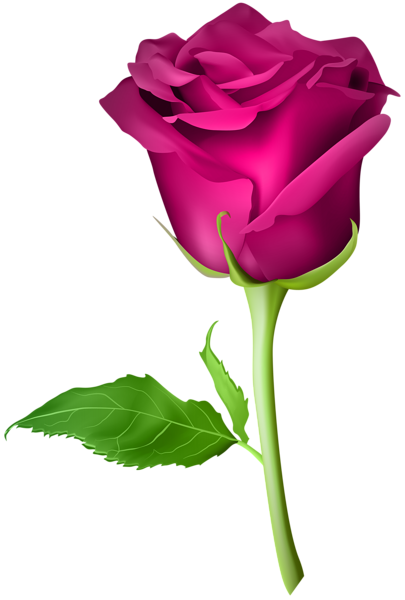 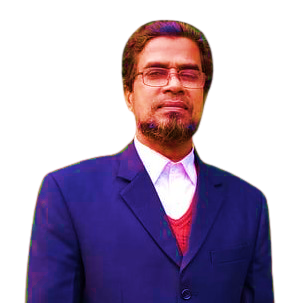 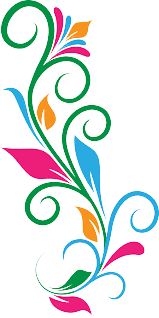 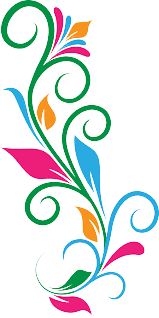 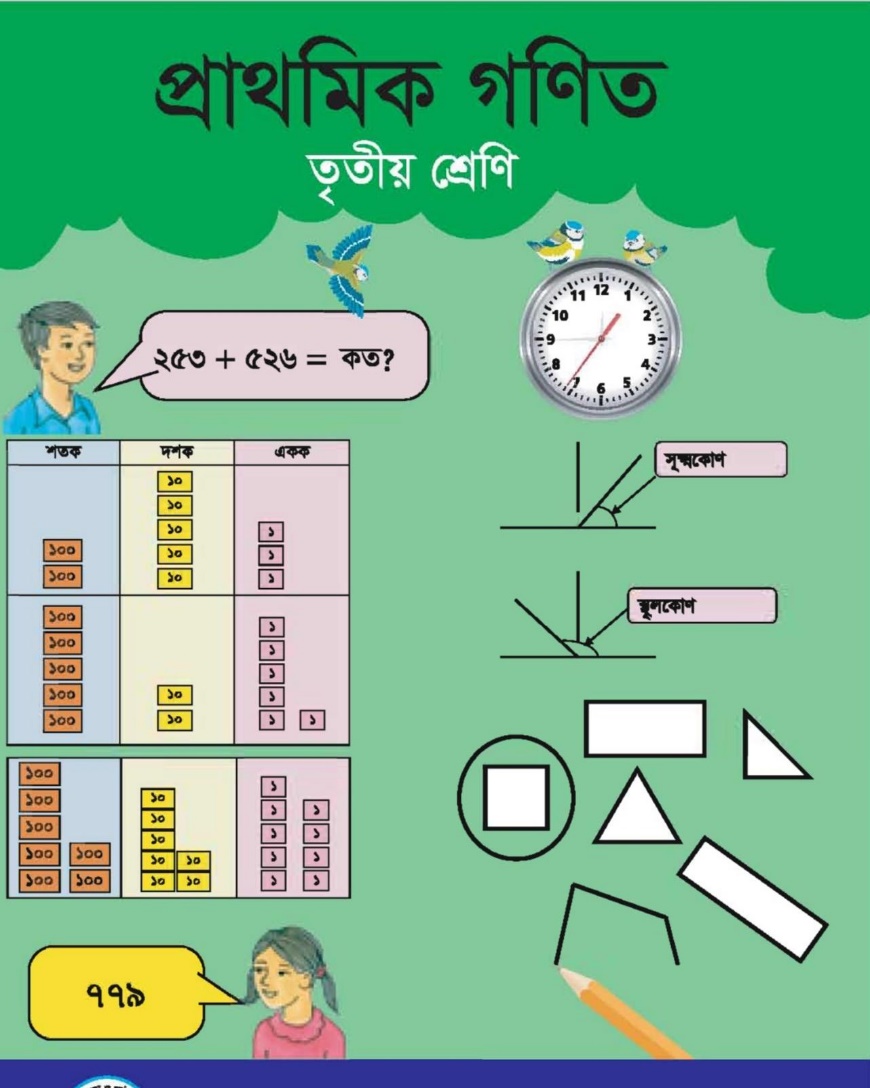 পাঠপরিচিতিঃ
শ্রেণিঃ তৃতীয়
বিষয়ঃ গণিত
শিখনফল
হাতে না রেখে যোগ করতে পারবে ।
পাঠ শিরোনামঃ যোগ
পাঠ্যাংশঃ হাতে না রেখে যোগ ।
২৫
+৪৩
৬৮
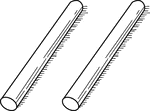 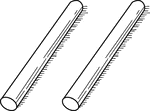 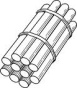 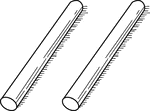 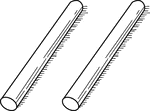 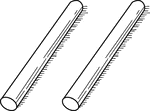 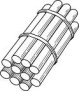 25
2 দশ
৫
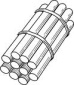 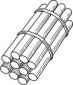 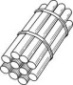 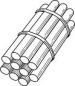 ৪৩
৪ দশ
৩
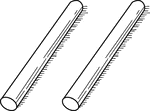 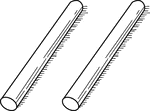 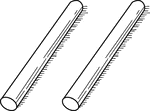 ৬ দশ
৮
৬৮
২১ + ৪৫ =
৬৬
২১ + ৪৫
২ দশ
৪ দশ
১
৫
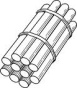 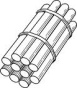 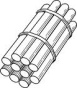 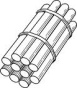 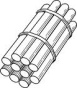 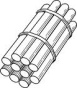 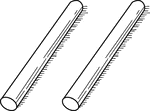 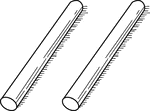 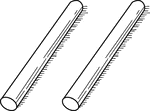 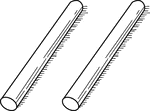 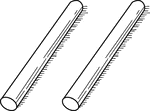 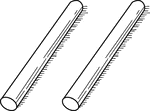 ৬
৬ দশ
৬৬
মূল্যায়নঃ
১।   ৩০ 
   + ৫৪
২।  ৭১ + ২৫ =
সবাইকে ধন্যবাদ
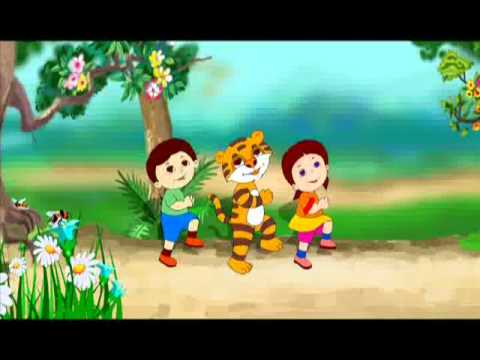